A Roadmap for Promoting Women’s Economic Empowerment
A United Nations Foundation and ExxonMobil Foundation Collaboration
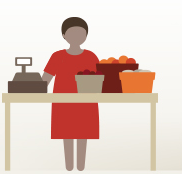 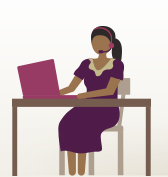 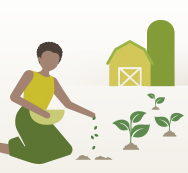 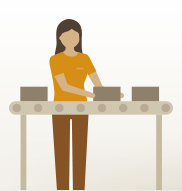 Mayra Buvinic – October 2015
A Roadmap for Promoting Women’s Economic Empowerment
Answers question: ‘what works for whom and where?’
Measures changes in women’s productivity and earnings
Includes 18 research commissions
Reviews empirical evaluations of 136 interventions
Covers four categories: entrepreneurship, farming, wage employment, and young women’s employment
Target audiences: private sector and private/public collaboration
Ranks according to strength of evidence, cost-effectiveness and duration impacts.
Roadmap Guideposts
What – proven, promising, high potential and unproven interventions
For whom – very poor, poor, non-poor, and young women
Where – country scenarios defined by demographic trends and job prospects
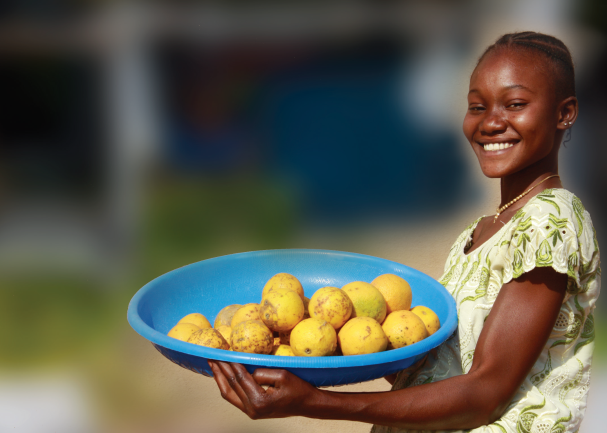 Country Scenarios
High fertility – agrarian economies
Declining fertility – urbanizing economies
Declining fertility – formalizing economies
Aging populations and societies
Cross-cutting scenarios:
Conflict affected economies
Resource rich countries and small island states
Where?High Fertility – Agrarian Economies
Categories of women most likely to seek work:
Very poor entrepreneurs and poor entrepreneurs
Poor farmers
Non-poor farmers
Young women
Proven and promising interventions
Complementary interventions (for women)
A. Family planning and RH information and intervention
B. Schooling investments
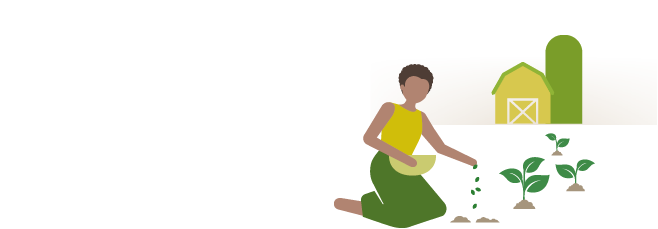 Overall Lessons from the Roadmap
Heterogeneity affects outcomes: same class of interventions has different outcomes depending on client.
Capital (loan or grant) alone work for SMEs; does not work for subsistence level enterprises; may work for microenterprises.
The very poor need more: very poor women need more intensive package of services to break out of subsistence production.
What works for young women does not necessarily work for adult women.
Young women may self-source better, face fewer constraints and fewer opportunities.
Overall Lessons from the Roadmap
Women face additional constraints: pre-existing gender differences and inequalities affect outcome of intervention.
Differences in outcomes favoring men likely due to women having
More severe business constraints (less efficient industries and sectors.)
More severe social pressures to divert capital (internally or externally motivated)
Combination
Clever design adjustments are available: simple, clear features can help women overcome family and social pressures (nudge) and provide autonomy (mobile phones.)
Clever design adjustments include adapting designs to women’s needs.
Overall Lessons from the Roadmap
Female autonomy helps produce better outcomes: 
Proxies for autonomy include sole income earners, FHH
Alternative explanation is that service provision has been biased to MHH.
Autonomy seems less important to explain outcomes in wage employment (more developed or more conducive environment.)
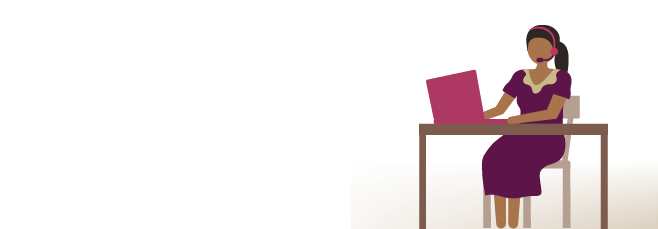 Overall Lessons from the Roadmap
Knowledge gaps: 
Characteristics and determinants of success – “cross-overs”, successful school to work transitions, upward mobility in wage work.
Successful profiles would help with selection
Lessons from failed programs
Impact of business networks, mentors, firm certification
Evidence on financial & economic costs & sustainability
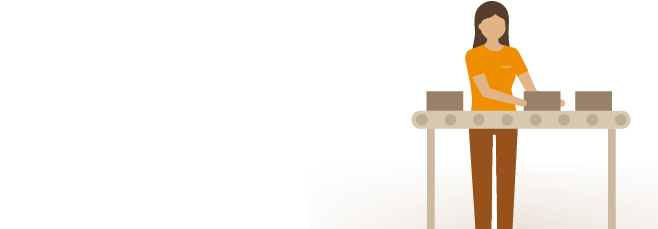 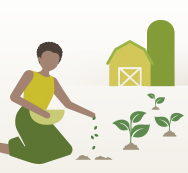 How to Measure What Works?
Think Pieces by:
Oriana Bandiera, London School of Economics
James C. Knowles, Independent Consultant
Agnes R. Quisumbing, Cheryl Doss, Nancy Johnson and 
    	Ruth Meinzen-Dick, International Food Policy Research 	Institute
Martin Valdivia, GRADE, Peru
Christopher Woodruff, University of Warwick
[Speaker Notes: The metrics explains ‘What to measure’; Guidelines explain ‘How to measure’; and Handbook is practical guide for grantees.]
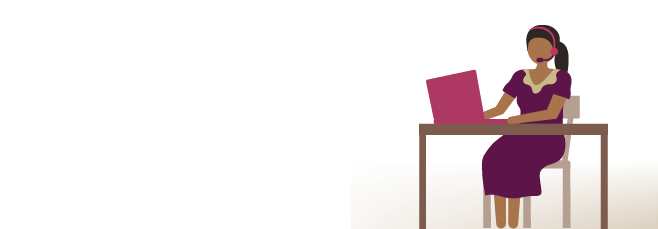 Causal Chain: Outcomes and Indicators
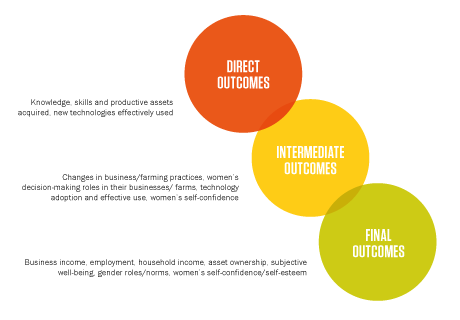 [Speaker Notes: The metrics explains ‘What to measure’; Guidelines explain ‘How to measure’; and Handbook is practical guide for grantees.]
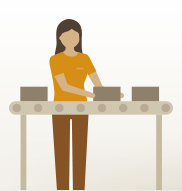 Roadmap Measures Websitewww.womeneconroadmap.org/measurement
Web content:
Measuring highlights
Suggested intermediate and final outcome indicators
Links to selected questionnaires for each suggested indicator  
Supplementary measurement guidelines
[Speaker Notes: The metrics explains ‘What to measure’; Guidelines explain ‘How to measure’; and Handbook is practical guide for grantees.]
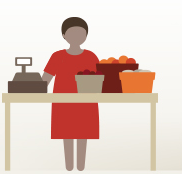 Six Principles
Given the interdependence of women’s economic and social roles, it is important to measure both economic and social outcomes to understand women’s economic empowerment.
It is also important to measure both individual and household effects, considering the broader context of women’s well-being in the household.
The “what” and the “how” of an evaluation matter equally: “what” refers to the outcomes measured, “how” to the evaluation design.
No evaluation is better than a poorly designed evaluation.
Not every program can be rigorously evaluated, but we can learn something of value from every program.
Complementary qualitative work is important to understand the “why” behind results, which can be quite useful for program staff.
[Speaker Notes: The metrics explains ‘What to measure’; Guidelines explain ‘How to measure’; and Handbook is practical guide for grantees.]
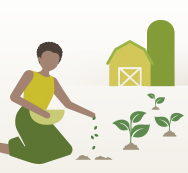 Good Practices for questionnaire design
Keep it numerical
Keep it easy
Keep it short
Keep it consistent
Give a way out
[Speaker Notes: The metrics explains ‘What to measure’; Guidelines explain ‘How to measure’; and Handbook is practical guide for grantees.]